Анализ состояния рынка труда национальной экономики
Акулич Владимир Алексеевич
(Uladzimir Akulich)
Доцент кафедры национальной экономики и государственного управления БГЭУ  


Лекция. Зарплата и доходы

Все графики, приведенные в презентации являются разработкой автора. Ссылка обязательна.
Показатель среднемесячная зарплата имеет сезонность.
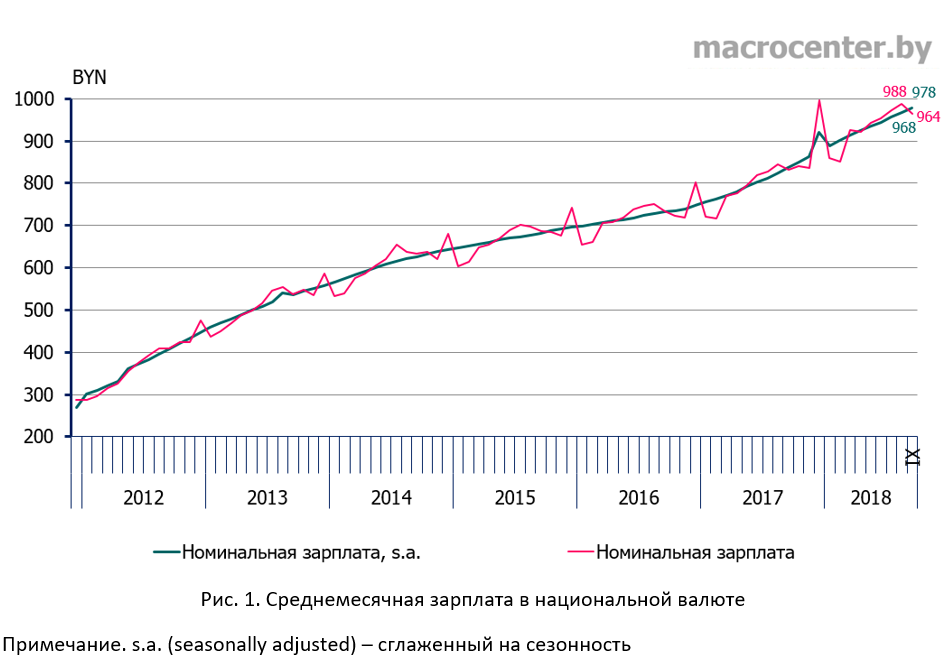 Акулич В. Буря в стакане 2018. http://ekonomika.by/gosregulirovanie/otsenka-programm-i-reguliruyushchego-vozdejstviya/burya-v-stakane
[Speaker Notes: Когда показатель имеет сезонность, то сначала рекомендуется оценить влияние этого фактора (путем корректировки или как еще говорят – сглаживания на сезонность), а затем уже анализировать динамику и оценивать влияние всех остальных факторов.  В данном случае, после сглаживания на сезонность, оказывается, что средняя номинальная зарплата в сентябре не снизилась на 24 рубля, а выросла на 10 рублей (рис. 1).]
Все шесть математических моделей, которые используются для количественного тестирования сезонности в среде JDemetra, указывают на наличие сезонности в динамике среднемесячной зарплаты
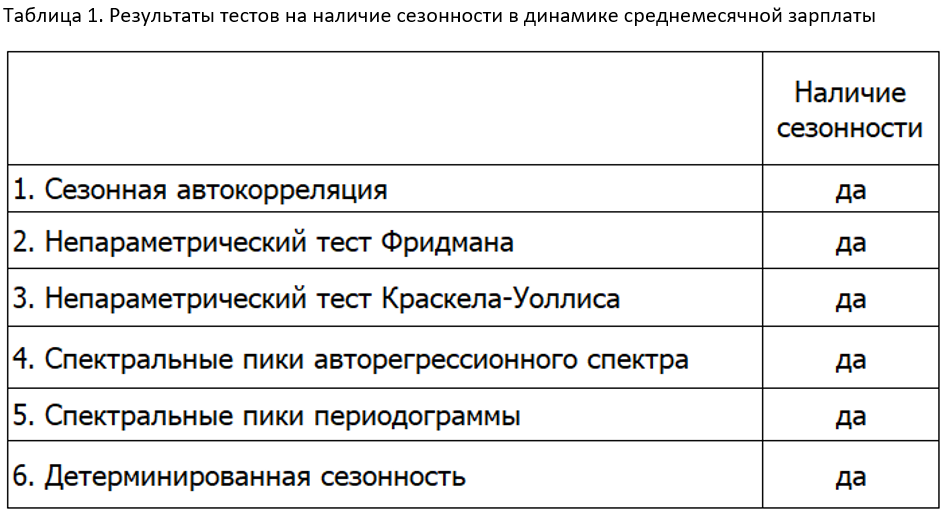 Акулич В. Буря в стакане 2018. http://ekonomika.by/gosregulirovanie/otsenka-programm-i-reguliruyushchego-vozdejstviya/burya-v-stakane
[Speaker Notes: Все шесть математических моделей, которые используются для количественного тестирования сезонности в среде JDemetra (статистический пакет, который поддерживает Евростат), указывают на наличие сезонности в динамике среднемесячной зарплаты (табл. 1).]
Если не обращать внимание на пики декабря, то каждый год повторяется одна и та же картина – с марта по август номинальная зарплата растет, с сентября по февраль – снижается
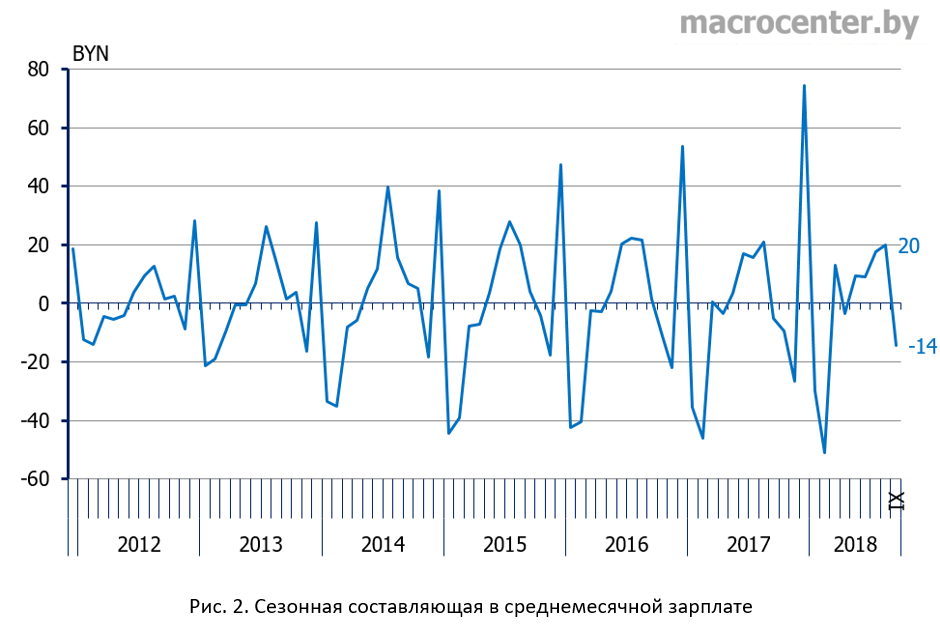 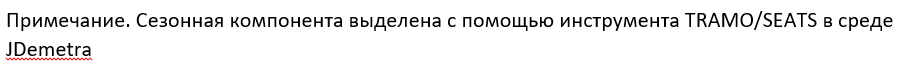 Акулич В. Буря в стакане 2018. http://ekonomika.by/gosregulirovanie/otsenka-programm-i-reguliruyushchego-vozdejstviya/burya-v-stakane
[Speaker Notes: Если не обращать внимание на пики декабря, то каждый год повторяется одна и та же картина – с марта по август номинальная зарплата растет, с сентября по февраль – снижается (рис. 2). Расчеты с помощью модели TRAMO/SEATS в среде JDemetra показывают, что в сентябре текущего года за счет сезонного фактора номинальная средняя зарплата снизилась на 34 рубля (рис. 2). При этом все снижение составило 24 рубля. Поэтому, если скорректировать на сезонный фактор, то номинальная зарплата выросла на 10 рублей. Этот рост отображен на рисунке 1.]
Прогнозирование фактора сезонности (штриховая линия) с помощью модели TRAMO-SEATS в среде JDemetra
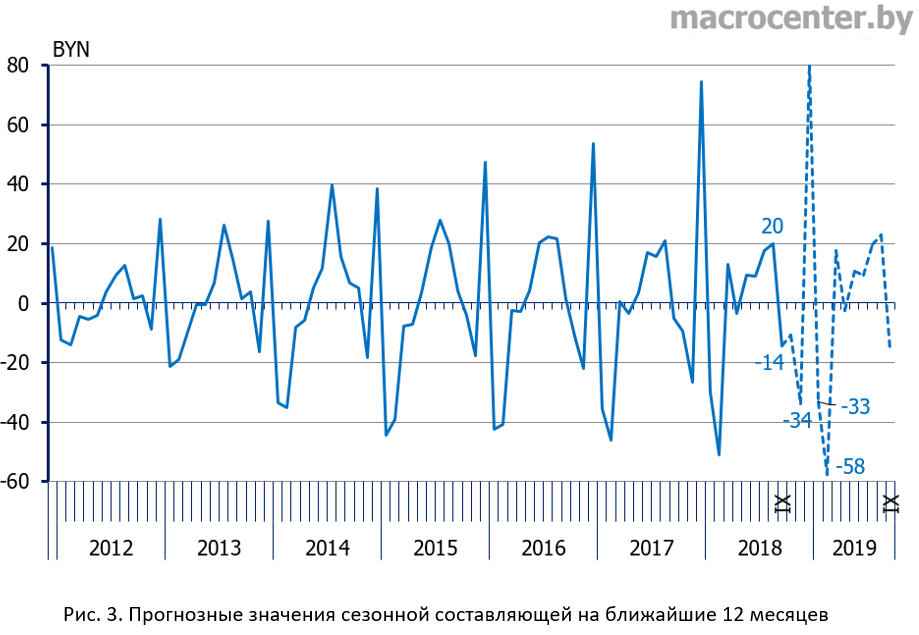 Акулич В. Буря в стакане 2018. http://ekonomika.by/gosregulirovanie/otsenka-programm-i-reguliruyushchego-vozdejstviya/burya-v-stakane
[Speaker Notes: Прогноз с помощью этой же модели показывает, что в октябре снижения за счет сезонного фактора не будет, а вот в ноябре оно составит 23 рубля, в январе следующего года – 114 рублей, в феврале – 24 рубля (рис. 3).]
Фактор сезонности в отношении среднемесячной номинальной зарплаты проявляет себя более менее нейтрально только в феврале, апреле, мае, августе и октябре.
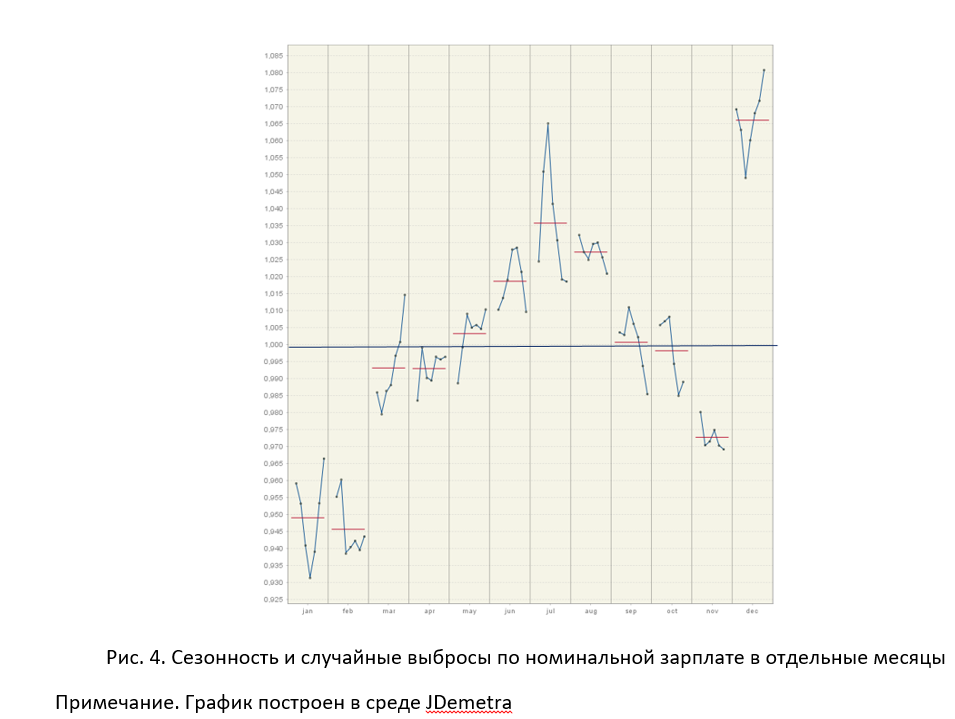 Акулич В. Буря в стакане 2018. http://ekonomika.by/gosregulirovanie/otsenka-programm-i-reguliruyushchego-vozdejstviya/burya-v-stakane
[Speaker Notes: Из данных по сезонности и случайным выбросам в отдельные месяцы видно, что фактор сезонности в отношении среднемесячной номинальной зарплаты проявляет себя более менее нейтрально только в феврале, апреле, мае, августе и октябре. В остальные месяцы года этот фактор вносит значительный вклад в изменение этого показателя. В марте, июне, июле и декабре – он дает прибавку, а в январе, сентябре, ноябре – наоборот работает на понижение (рис. 4).]
с учетом корректировки на сезонность, номинальная зарплата достигнет уровня в 1000 рублей уже в декабре текущего года. Этот последний показатель и следует принять для анализа.
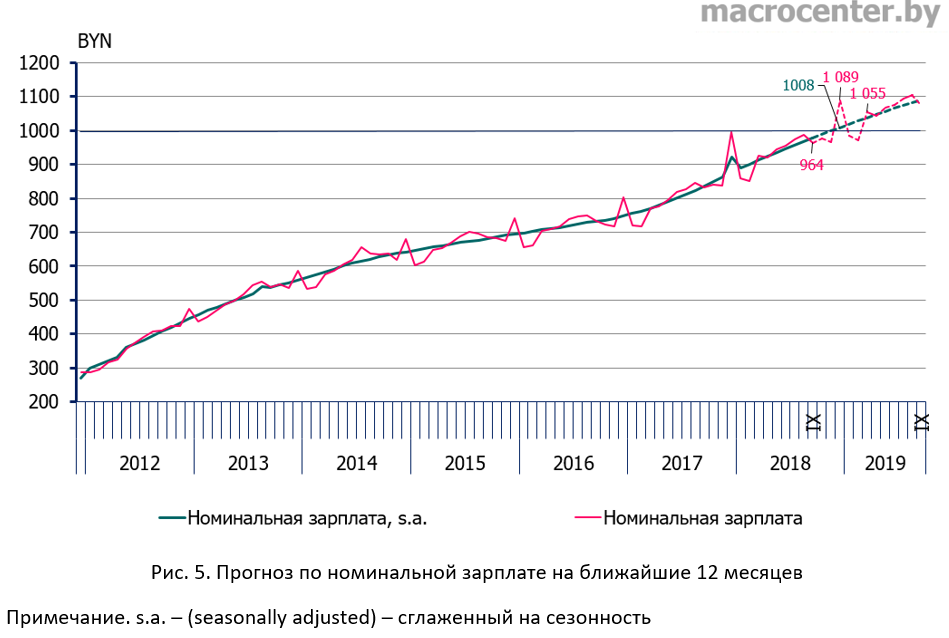 Акулич В. Буря в стакане 2018. http://ekonomika.by/gosregulirovanie/otsenka-programm-i-reguliruyushchego-vozdejstviya/burya-v-stakane
[Speaker Notes: Прогноз (пунктирные линии на рис. 5) с помощью модели TRAMO/SEATS показывает, если не считать декабря, то номинальная зарплата устойчиво выйдет на 1000 рублей и не будет опускаться ниже этого уровня с марта следующего года. До этого момента, сезонный фактор будет удерживать ее ниже этого уровня (если только не будет задействован какой-нибудь административный инструмент для ее искусственного повышения, что может быть чревато). При этом, с учетом корректировки на сезонность, номинальная зарплата достигнет уровня в 1000 рублей уже в декабре текущего года. Этот последний показатель и следует принять для анализа.]
Растущий тренд реальной зарплаты, с глаженной на сезонность, сохраняется с октября 2016 года (23 месяца подряд) после более двухлетнего ее снижения (29 месяцев подряд) во время рецессии в 2014-2016 годах.
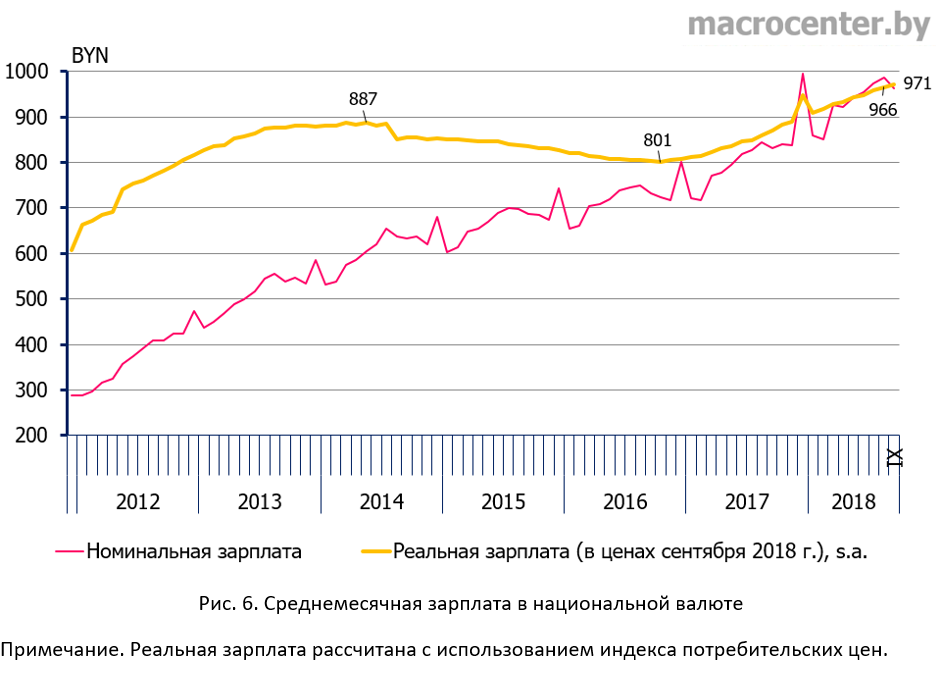 Акулич В. Буря в стакане 2018. http://ekonomika.by/gosregulirovanie/otsenka-programm-i-reguliruyushchego-vozdejstviya/burya-v-stakane
[Speaker Notes: Динамика сезонно сглаженной реальной зарплаты (с учетом инфляции) также свидетельствует о том, что в сентябре не было снижения зарплаты. Прирост реальной зарплаты составил 5 рублей (рис. 6). Ее растущий тренд сохраняется с октября 2016 года (23 месяца подряд) после более двухлетнего ее снижения (29 месяцев подряд) во время рецессии в 2014-2016 годах.]
Wages in national currency
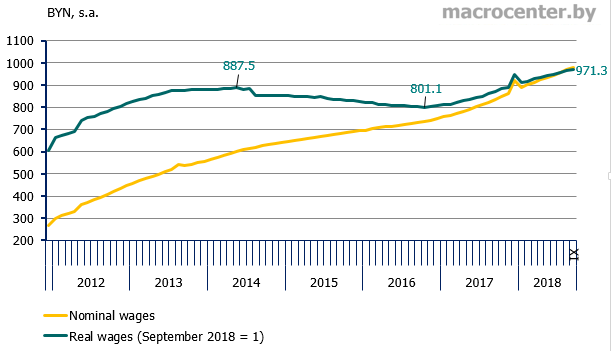 Источник: обзор Macrocenter
Среднемесячная зарплата в долларовом выражении
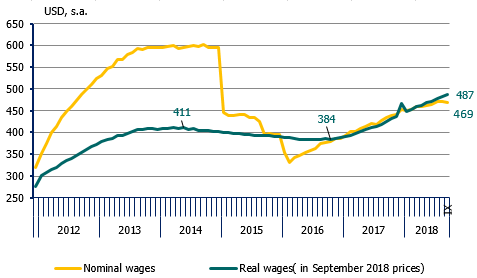 Источник: обзор Macrocenter
Среднемесячная зарплата в долларовом выражении
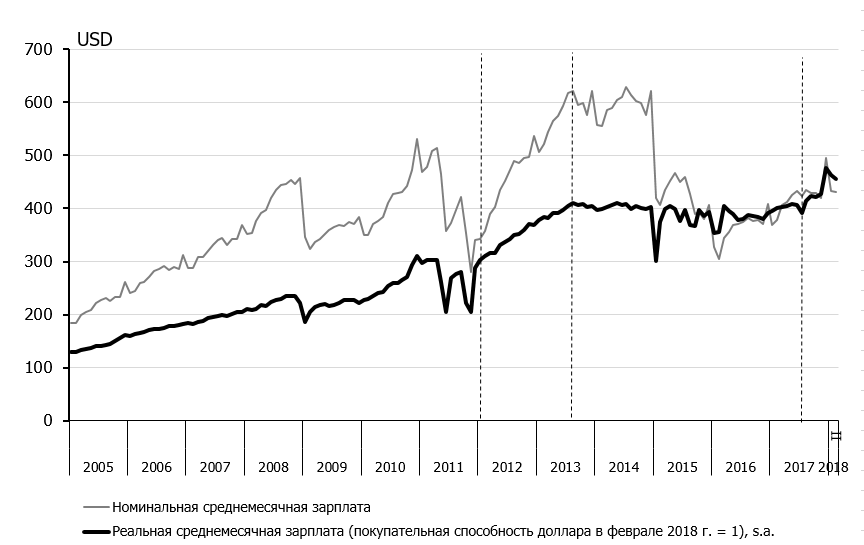 Источник: обзор Macrocenter
Прирост реального начисленного фонда заработной платы
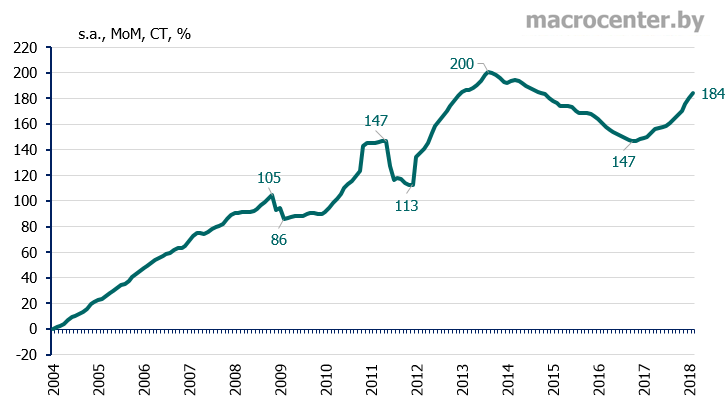 Источник: обзор Macrocenter
Прирост реального начисленного фонда заработной платы
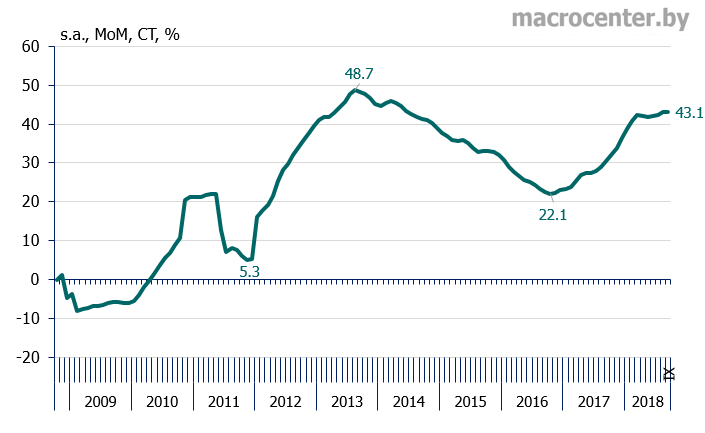 Источник: обзор Macrocenter
Прирост реальных денежных доходов населения
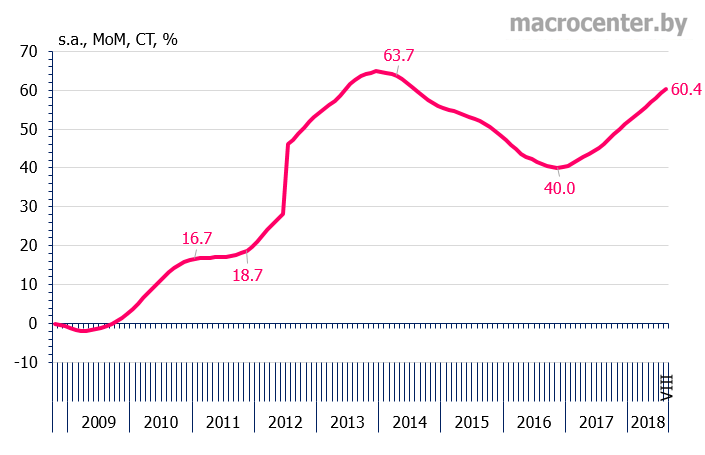 Источник: обзор Macrocenter
Среднедушевые реальные располагаемые доходы населения (медианный уровень) в Беларуси
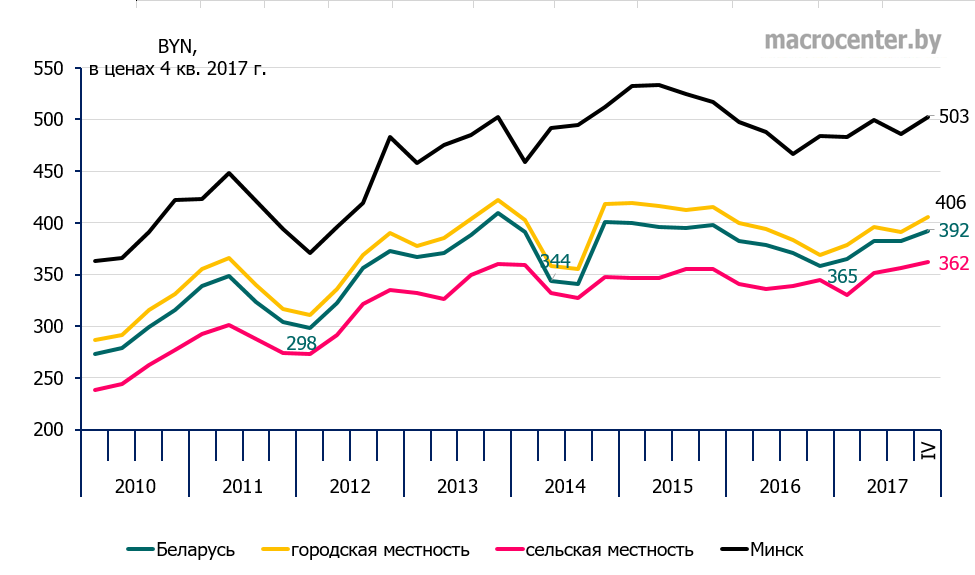 Источник: обзор Macrocenter
Среднедушевые реальные располагаемые доходы населения (медианный уровень) в Беларуси
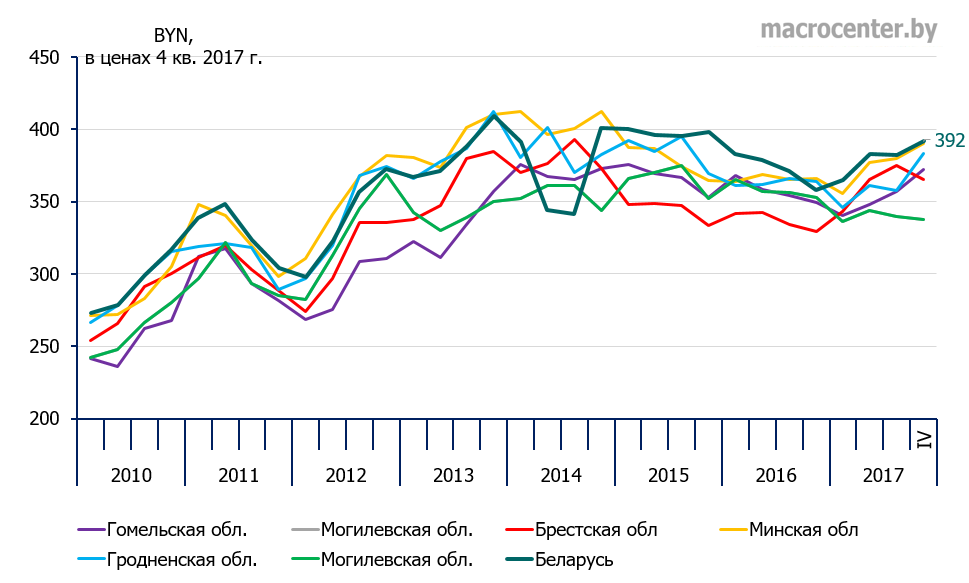 Источник: обзор Macrocenter
Удельные издержки труда (ULC)
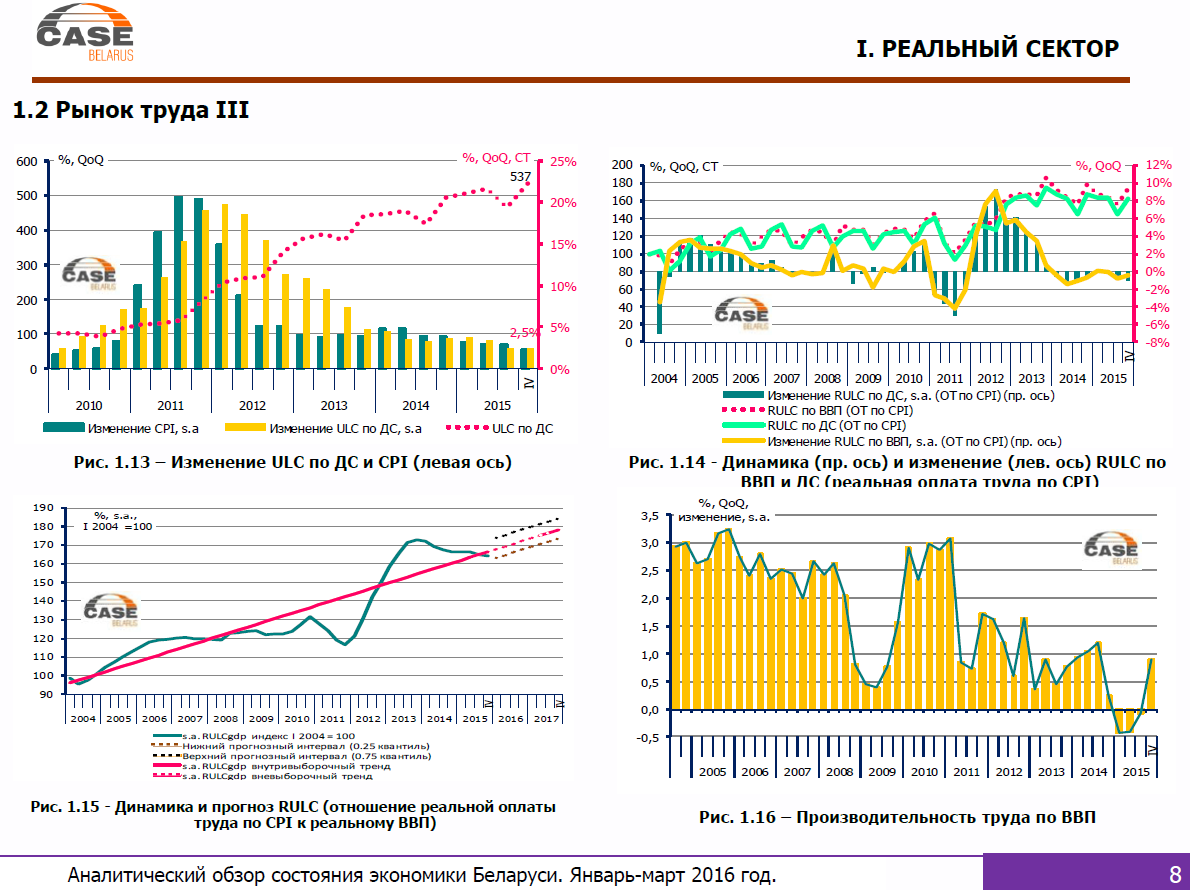 Источник: Валетко В., Акулич В. CASE Belarus
Удельные издержки труда (ULC)
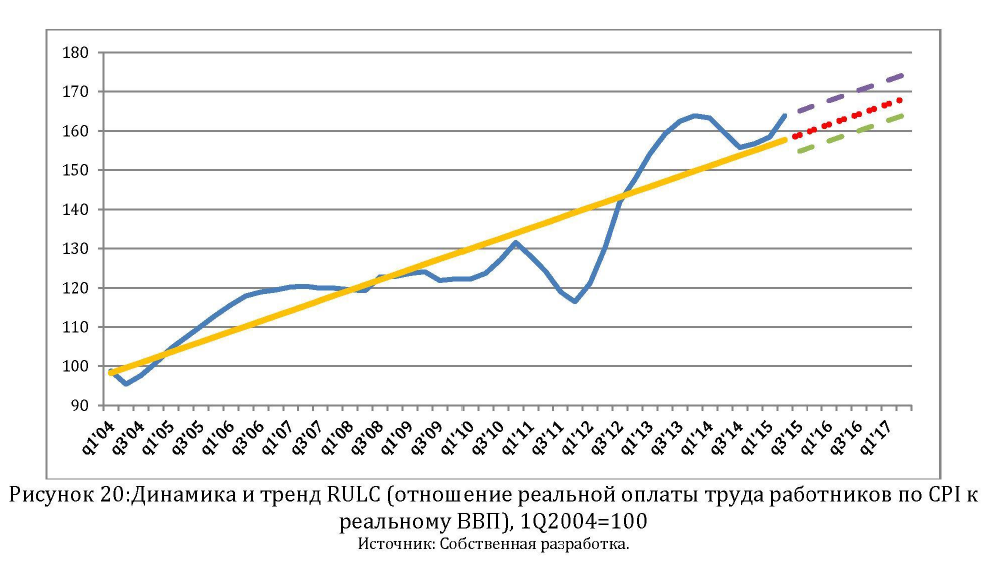 Источник: Валетко В.В. CASE Belarus
Удельные издержки труда (ULC)
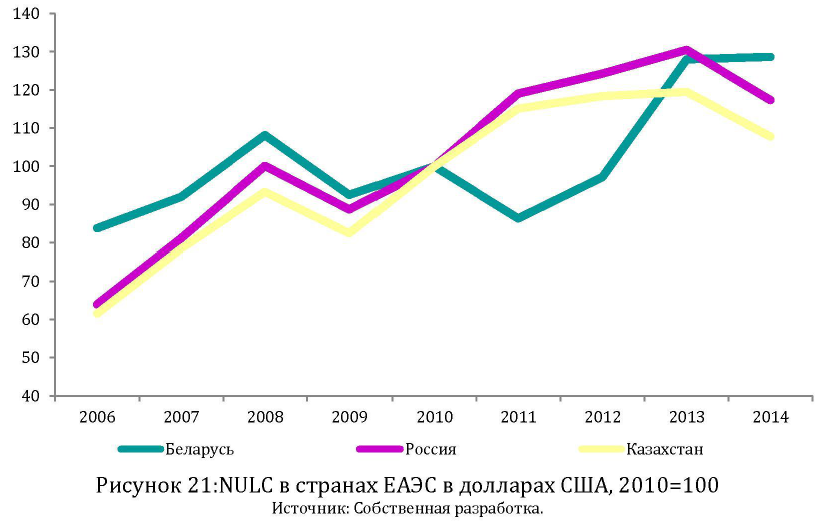 Источник: Валетко В.В. CASE Belarus
Удельные издержки труда (ULC)
Удельные трудовые издержки определяют затраты на производство. единицы товара в данной индустрии или экономике и измеряются как отношение заработной платы к параметру, отражающему выпуск
Источник:
Факторы, оказывающие влияние на номинальную заработную плату
W = Pe F (u, z)
					          (+)           (-)   (+)
W – средняя номинальная заработная плата;
Pe – ожидаемый уровень цен;
u – норма безработицы;
z – все остальные переменные, влияющие на результаты установления зарплаты (повышение пособия по безработице, повышение минимальной заработной платы, усиление переговорной силы профсоюзов и/или исполнительной власти).
Источник: Бланшар О. Макроэкономика.  М: ГУ-ВШЭ, 2010. С. 140
Факторы, оказывающие влияние на заработную плату
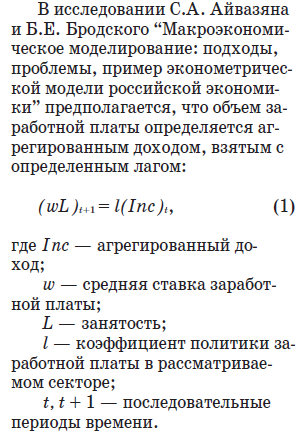 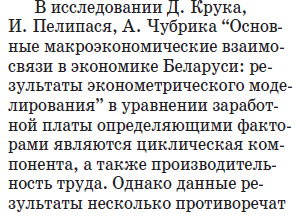 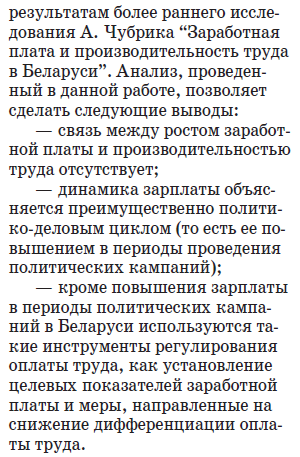 Источник: Безбородова А. Моделирование влияния прироста денежной массы на уровень заработной платы. Банковский вестник Нацбанка Беларуси. 2012
Факторы, оказывающие влияние на заработную плату
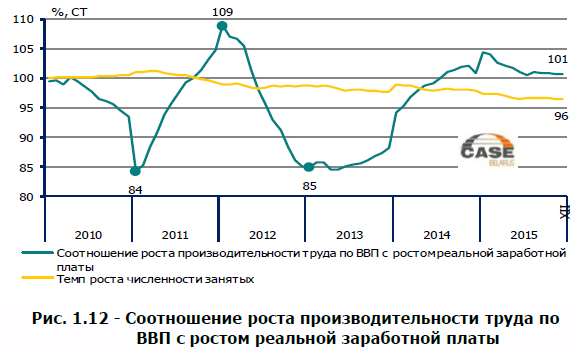 Источник: Валетко В., Акулич В. CASE Belarus
Дисбаланс между ростом зарплаты и ВВП
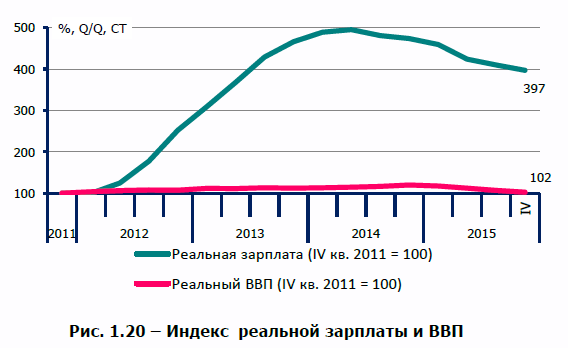 Источник: Акулич В., Злотников Л.К.
Дисбаланс между ростом зарплаты и ВВП
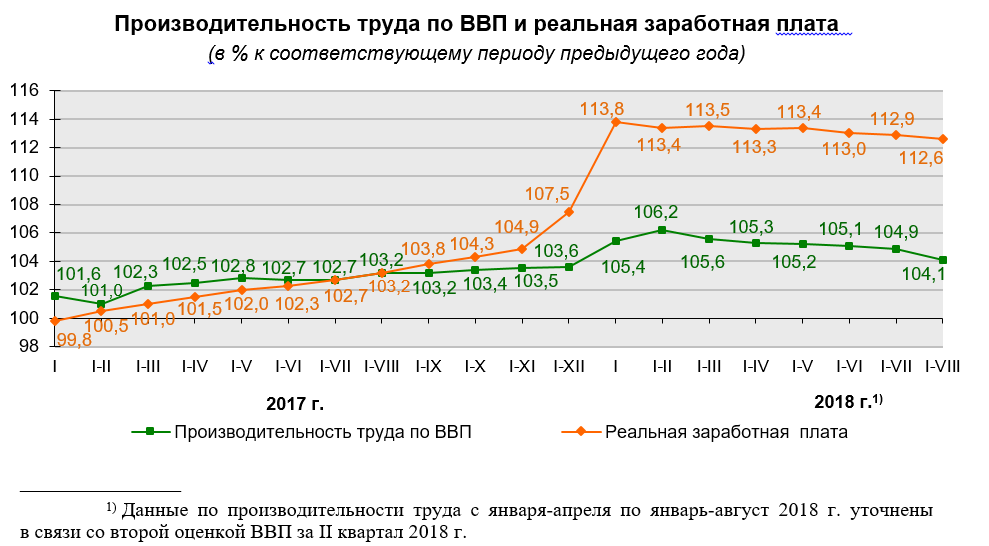 Источник: Доклад Белстата, сентябрь, 2018
Факторы, оказывающие влияние на заработную плату. W_real = f (M2)
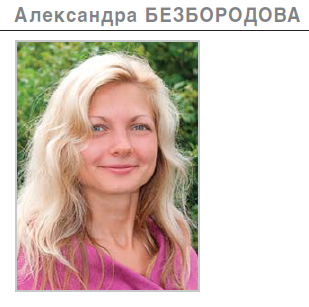 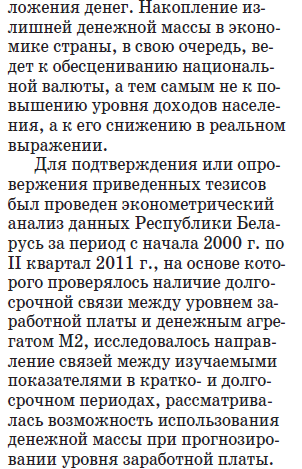 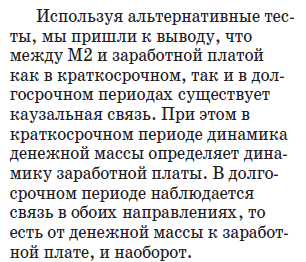 Источник: Безбородова А. Моделирование влияния прироста денежной массы на уровень заработной платы. Банковский вестник Нацбанка Беларуси. 2012
Факторы, оказывающие влияние на заработную плату.
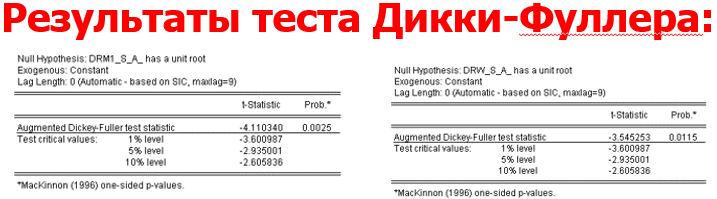 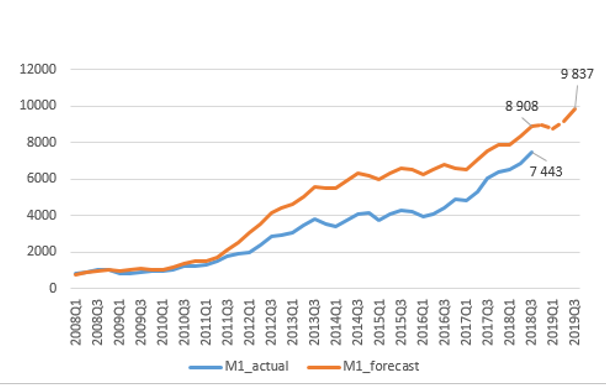 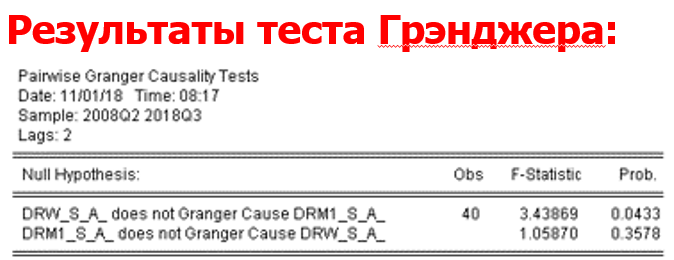 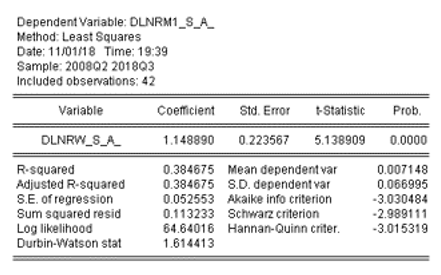 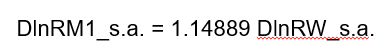 Источник: разработка автора
Анализ состояния рынка труда национальной экономики
Акулич Владимир Алексеевич
(Uladzimir Akulich)
Доцент кафедры национальной экономики и государственного управления БГЭУ  


Лекция. Зарплата и доходы